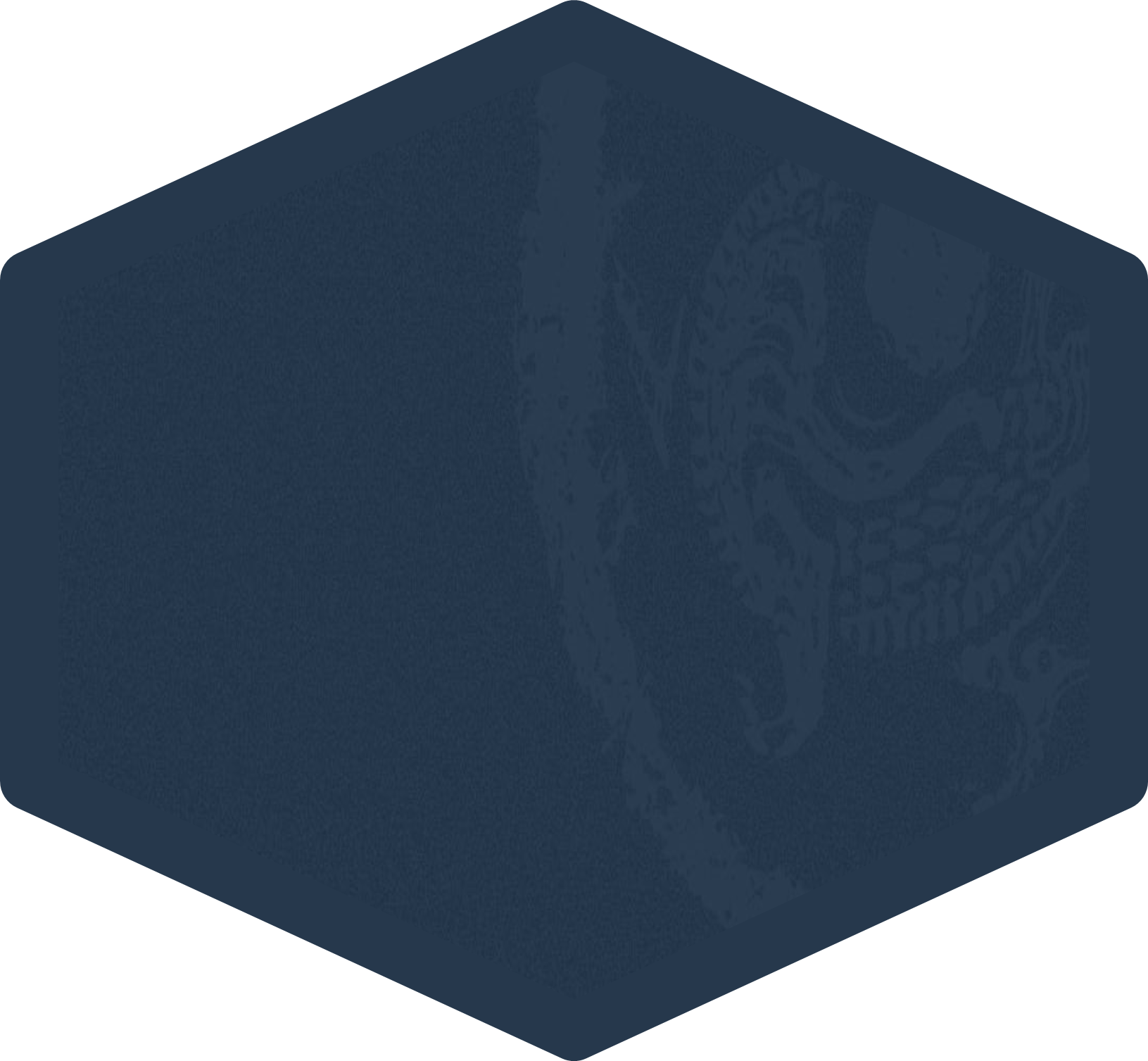 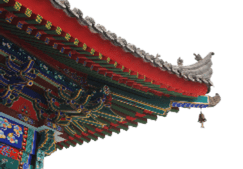 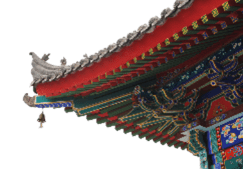 20XX年终总结
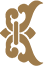 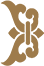 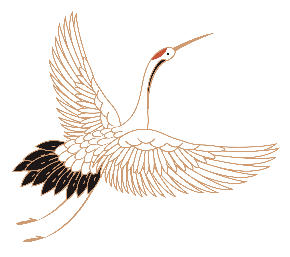 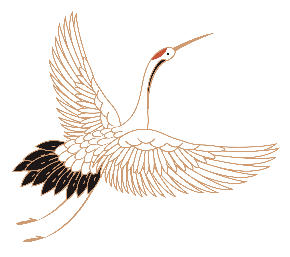 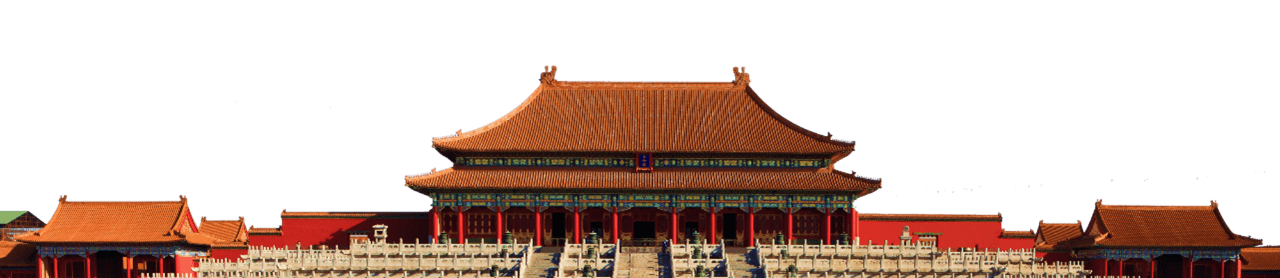 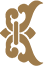 目 录
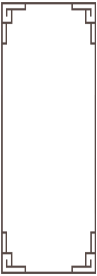 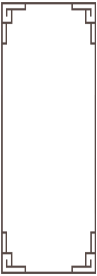 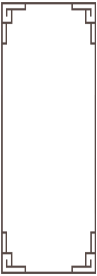 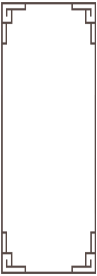 工作表现
解决方案
后续建议
存在问题
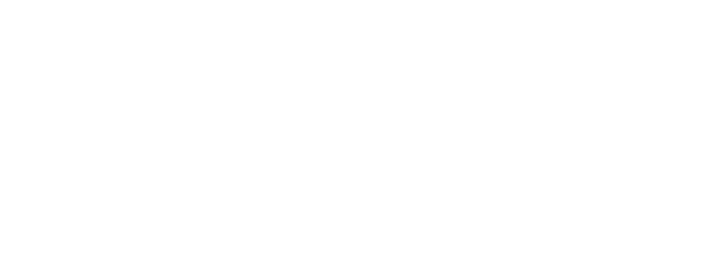 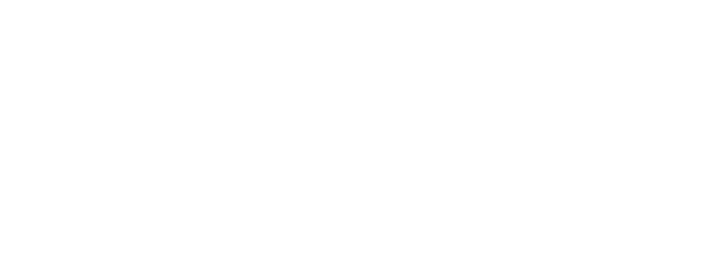 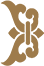 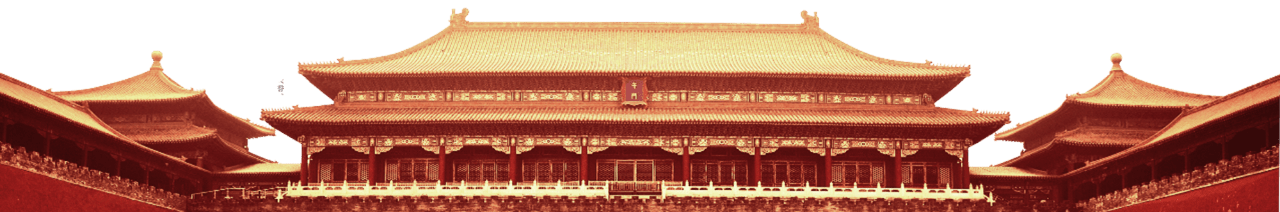 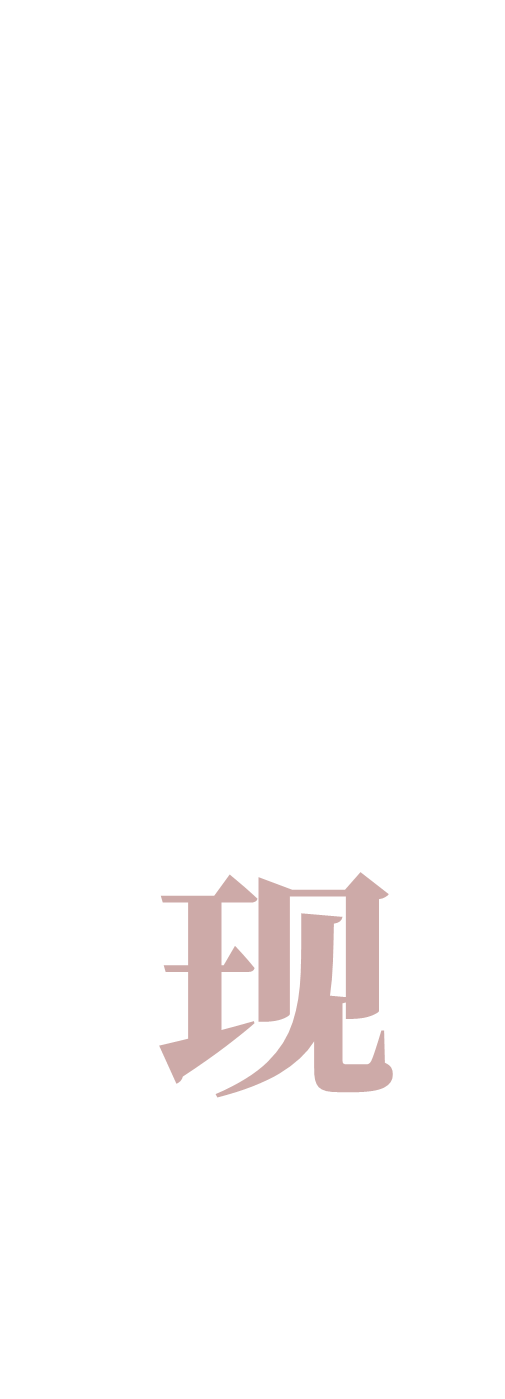 工 作 表 现
存在问题
解决方案
后续建议
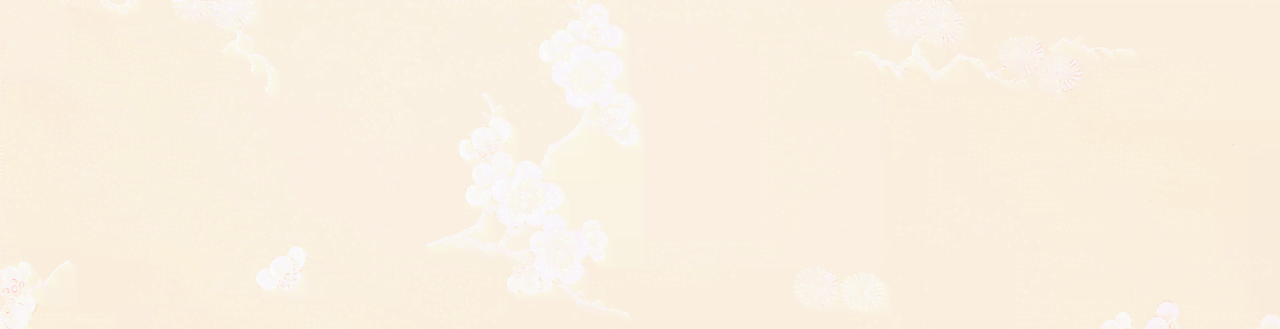 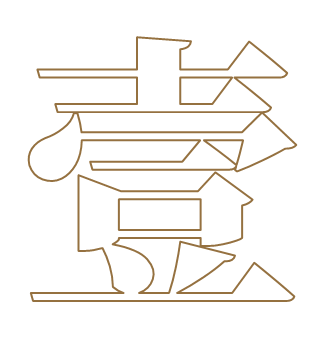 肯辛通项目重点概述
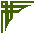 销售进展
销售进展
开拓若干地区（>5）的托盘商，普遍对项目非常感兴趣
同若干地区苹果授权店面建立了直接业务往来，对配件新品的入驻非常欢迎
进货数字已远超原有预期
开拓若干地区（>5）的托盘商，普遍对项目非常感兴趣
同若干地区苹果授权店面建立了直接业务往来，对配件新品的入驻非常欢迎
进货数字已远超原有预期
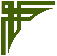 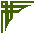 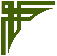 下半年订单数据分析
年度超额完成率
优势
劣势
10%
精致的做工；
高颜值；
使用方便性；
人性化设计；
基于业界领先的设计理念；
价格；
产量；
假冒伪劣产品充斥市场；
MFI认证导致的一系列问题；
90%
下半年订单数据分析
下半内每月订单完成数
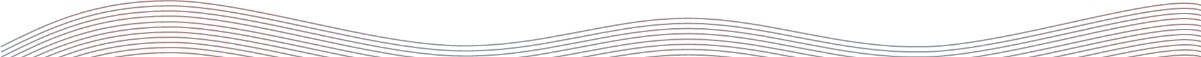 下半年订单数据分析
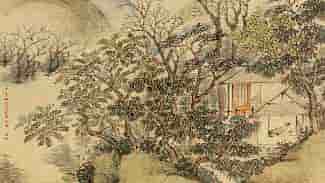 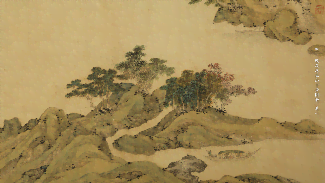 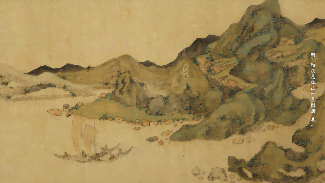 外置键盘
蓝牙耳机
磁吸充电电池
全新磁吸配件生态系统，连接简单、一贴即合，无线充电也更快捷。各种组合随心配，各式风格都能搭
平板电脑绝妙搭档。打字的感觉特别赞，USB‑C 端口能进行直通充电，另外还可为设备提供前后双面保护
主动降噪功能，让一切入耳更沉浸；带来通透模式，让周围的环境声可以被听到；还可选耳塞尺寸
贰
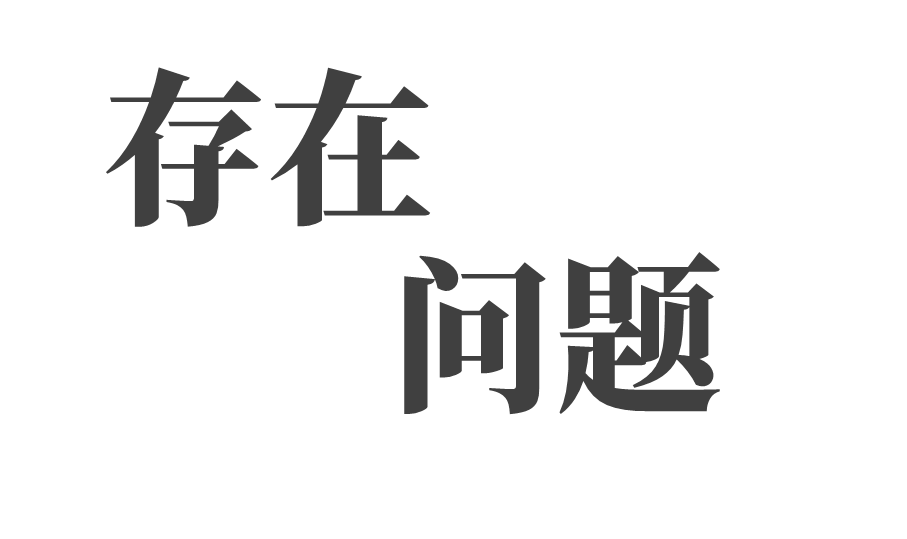 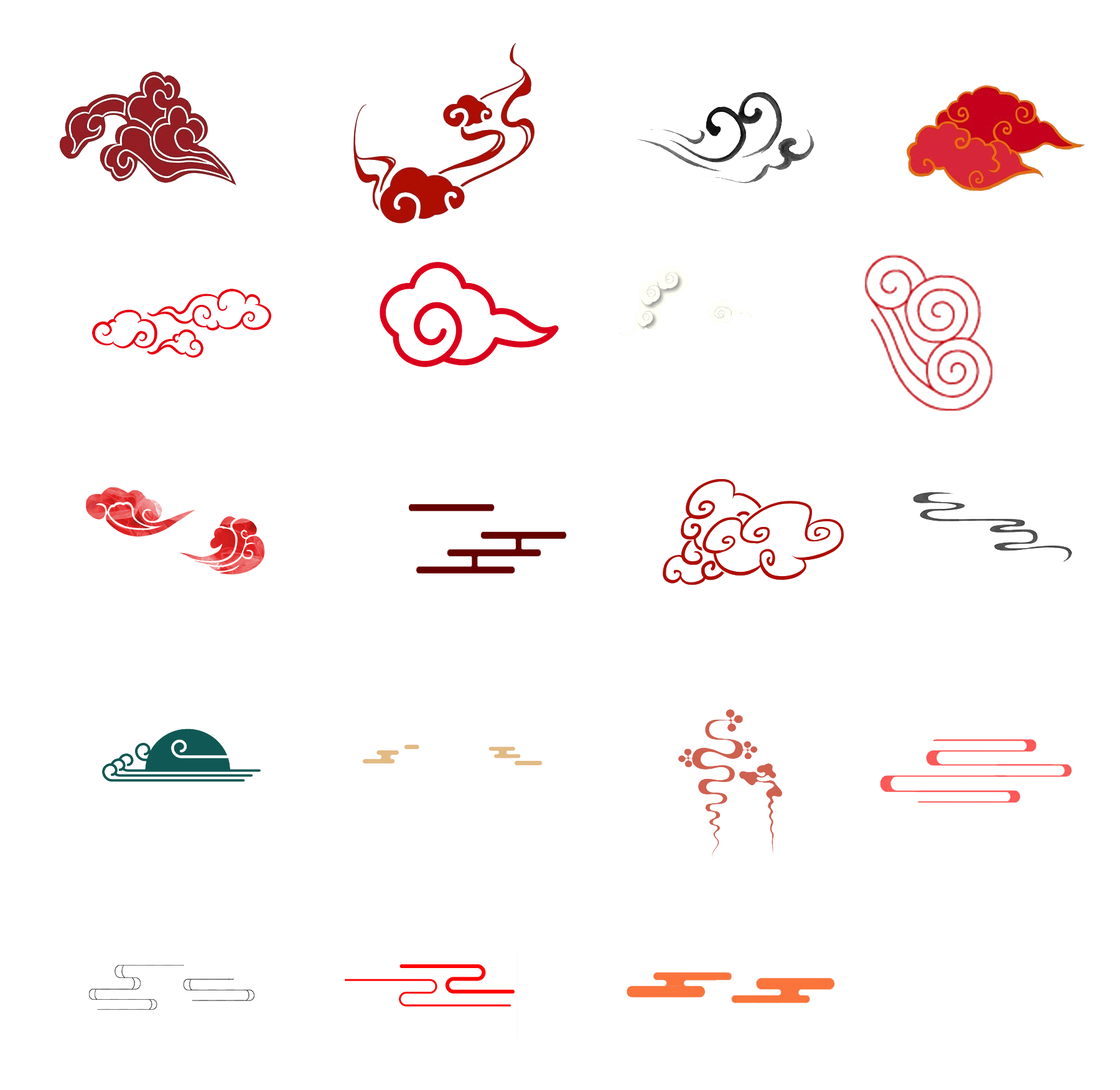 EXISTING 
PROBLEMS
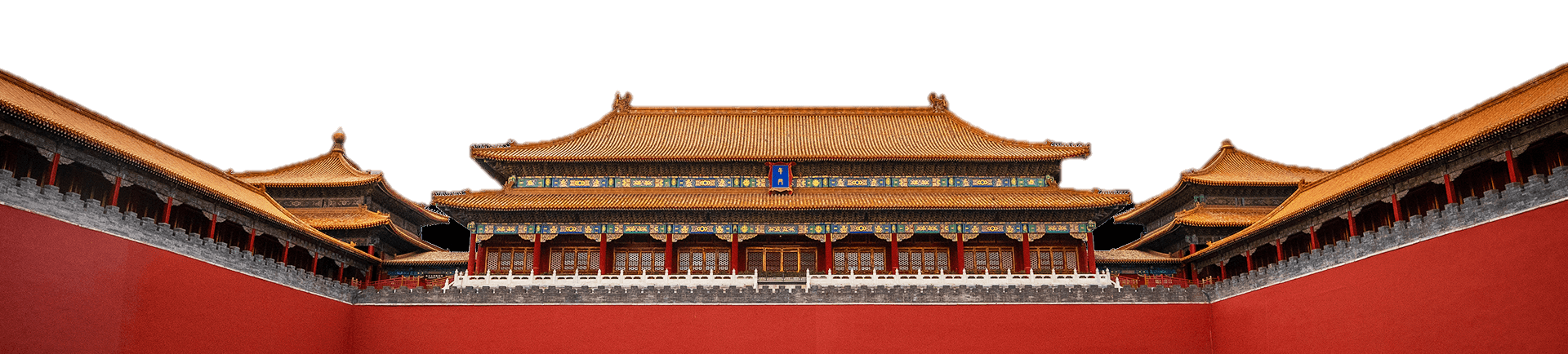 人
事
产品
制度
促销
物流
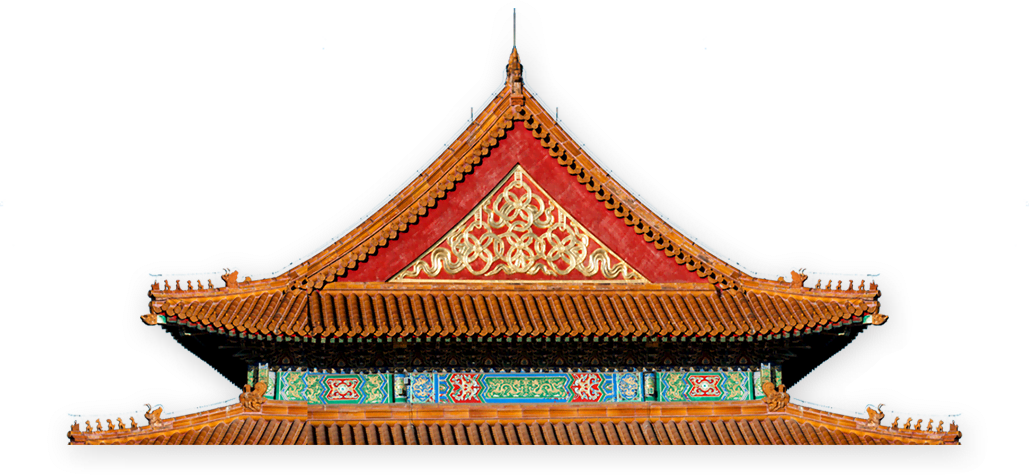 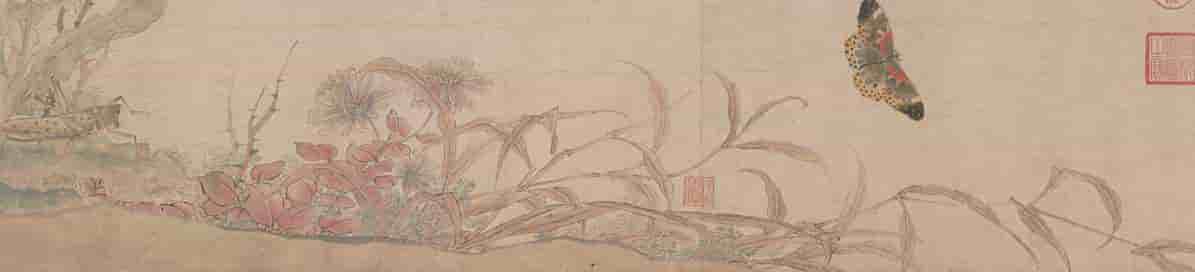 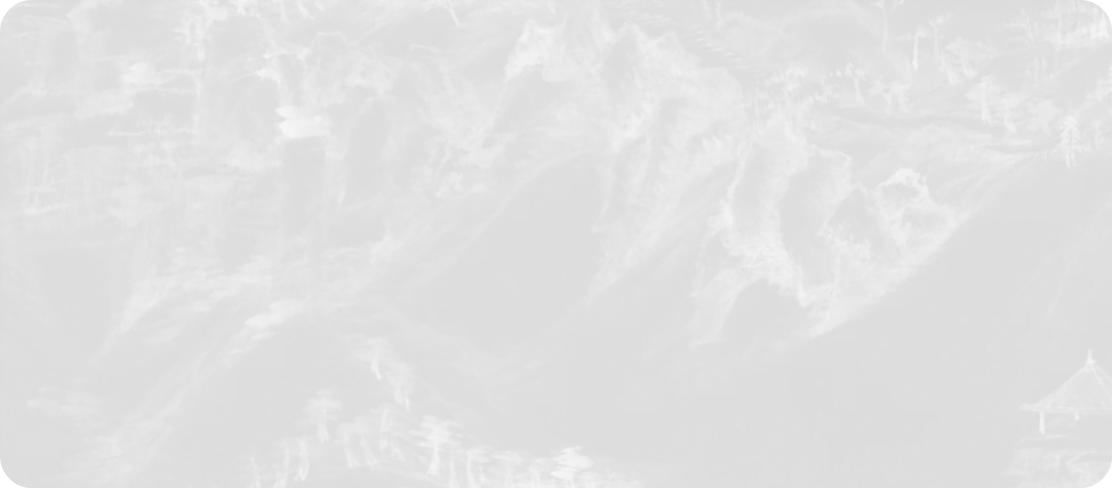 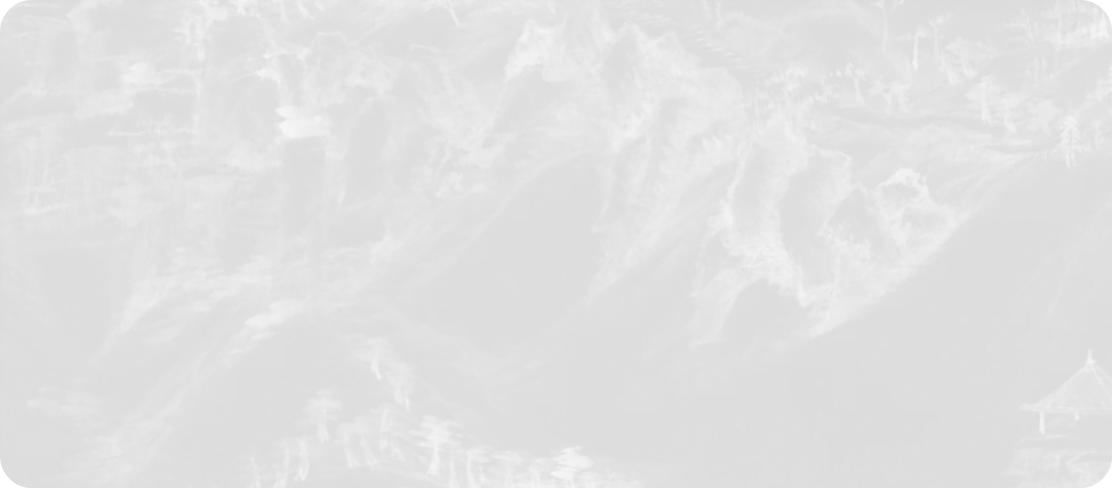 人员冗余，人效低下
平均年龄偏大，缺少活力
人事问题
组织目前人员平均年龄偏大，是公司平均年龄最大的部门，学习能力及应变能力有待加强，需要新鲜血液补充
组织目前人员超出正常编制20%，平均人效低于同业20%，继续精简人手，提高人效。
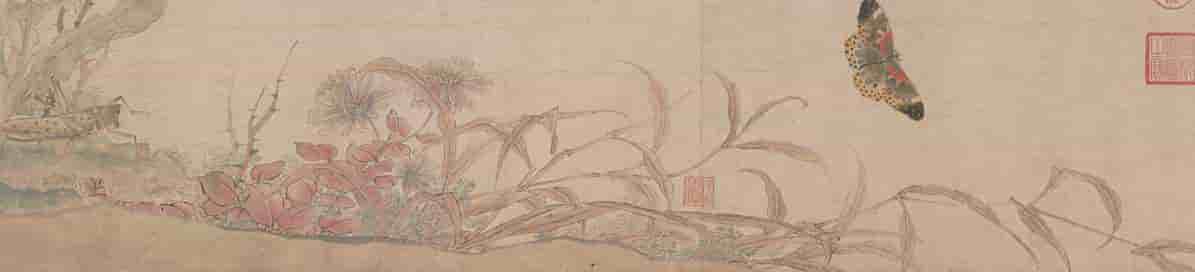 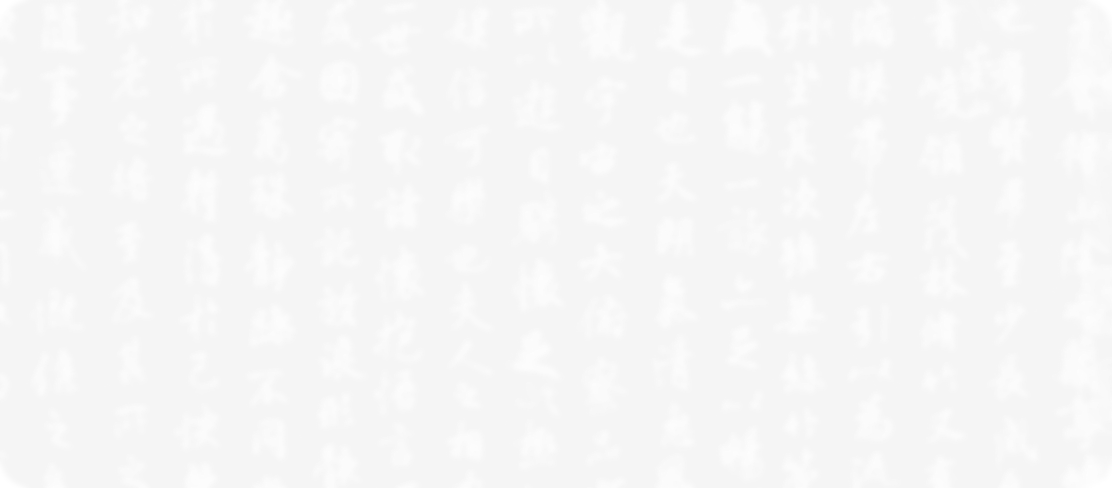 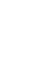 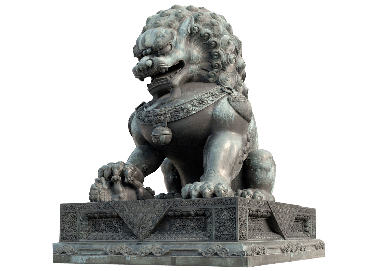 目前的提成制度
对于组织培养高绩效员工缺少积极影响，相对平均的薪资
使得大部分员工
不愿主动承担责任，不愿接受具有挑战性的项目，造成
整个团队缺少
奋斗精神
提成制度需优化
制度问题
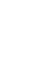 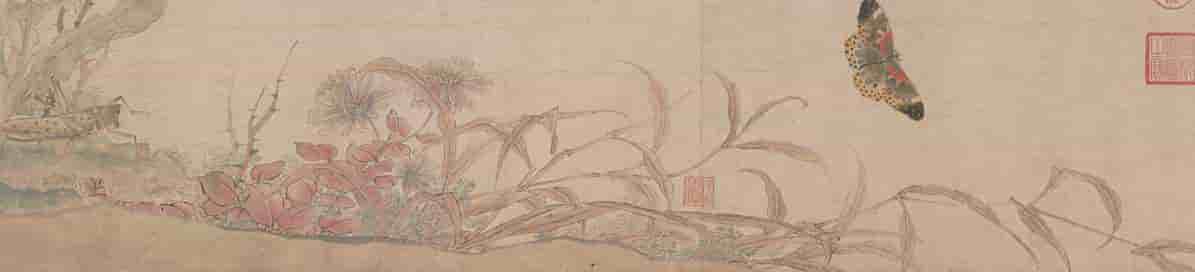 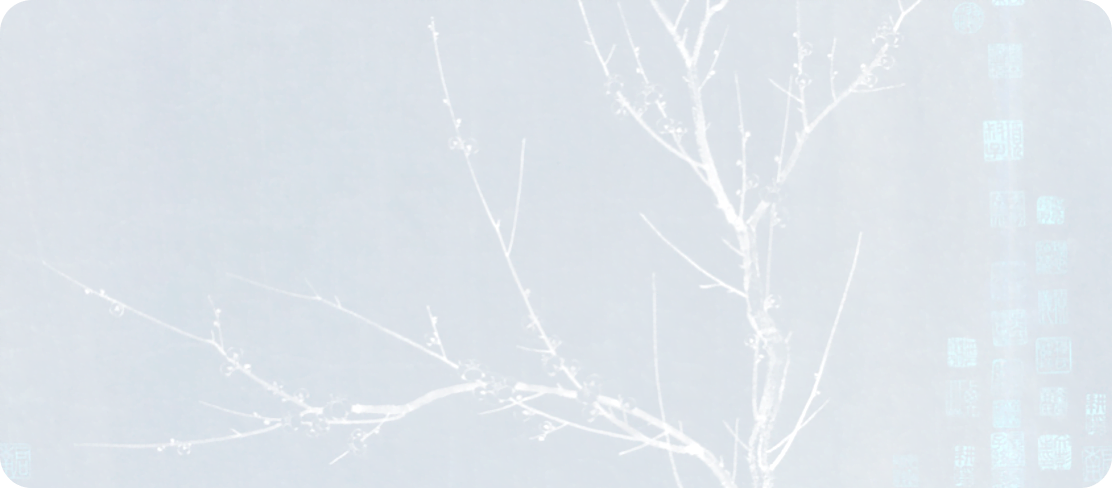 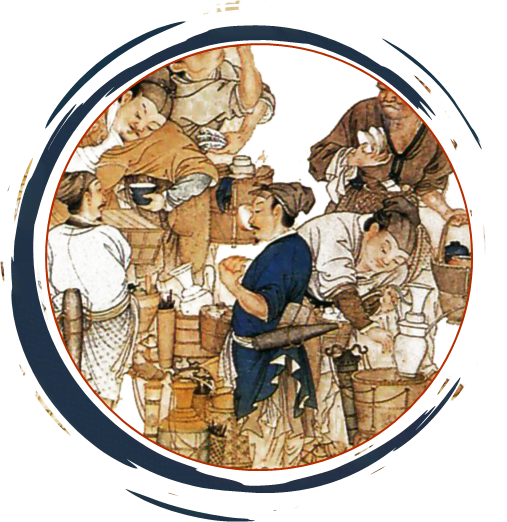 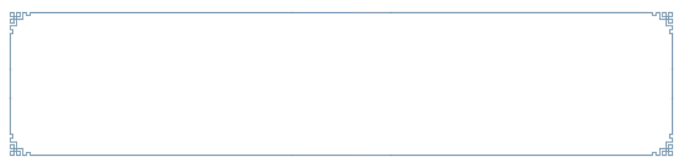 促销资源分配不合理
对于资源的配置存在一刀切的问题，不能根据每个团队的优劣势和强弱，客户渠道的多样性按照权重进行分配，导致利用效率低
促销问题
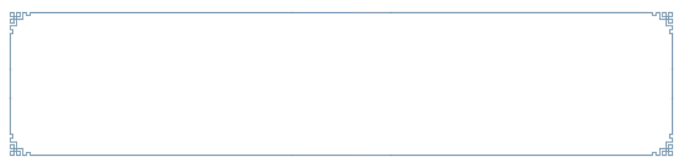 促销策略需要更细化
目前的促销策略以降价为主，与竞品之间逐渐形成了价格战，这种战略不利于品牌形象，应当向服务型策略转型
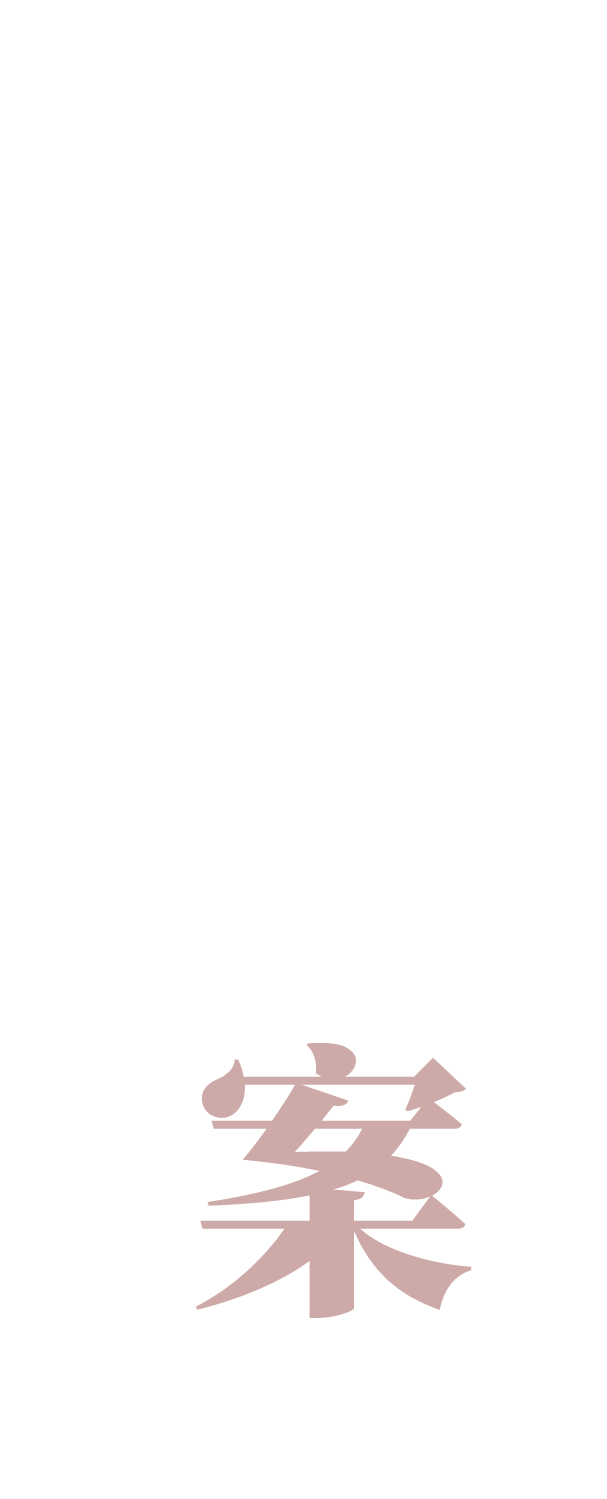 解决方案
工作表现
存在问题
后续建议
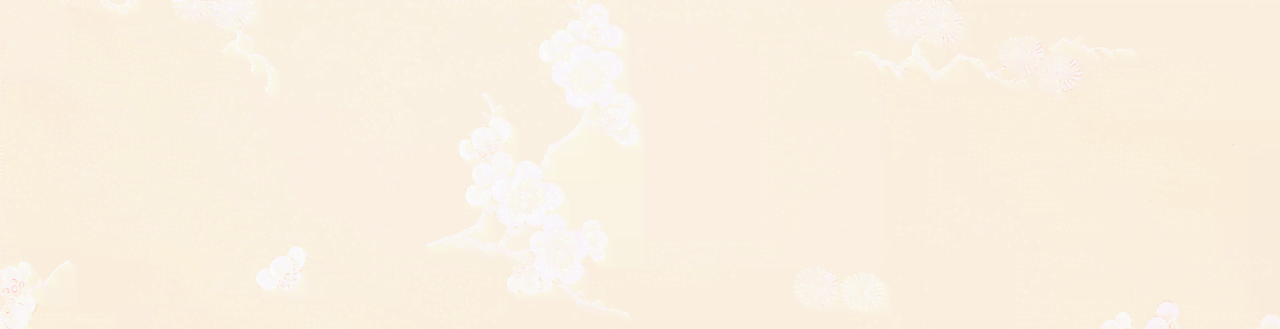 叁
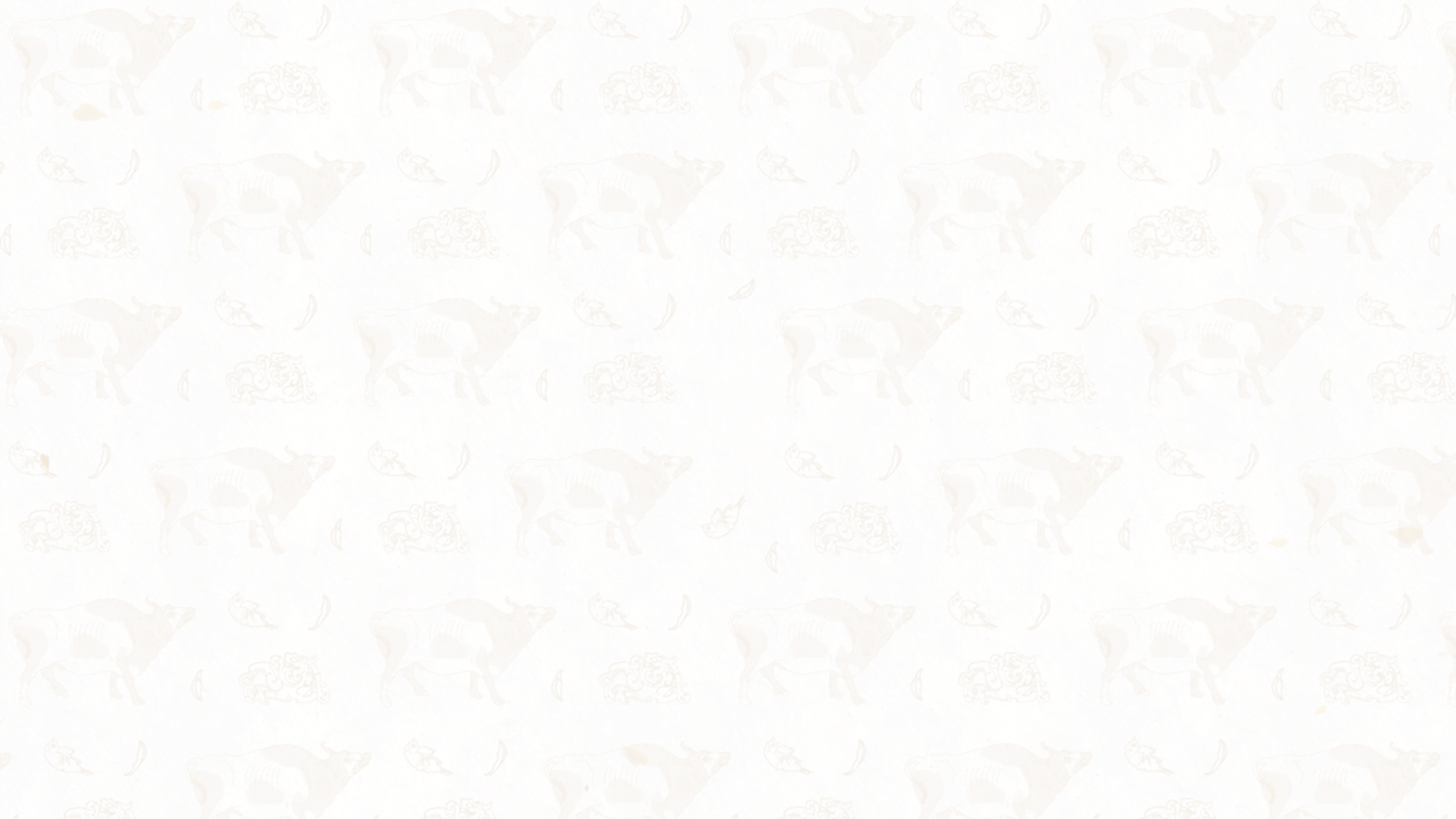 初步规划
2020.04 - 06
完成与长春店面的合作关系与订货明细，确定裸眼3D合作事宜
2020.07 - 09
完成货物的采购，并处理完成原有客户相关产品退换货的问题
后续初步规划
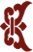 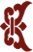 1
4
2020.01 - 03
完成东三省代理商寻找的工作，确定哈尔滨的代理商以及进货
2020.10 - 12
完成产品照片拍摄，同时完成与几家客户销售支援事宜沟通与确认
2
3
鉴于公司现状，制定新一年工作计划如下
具体内容
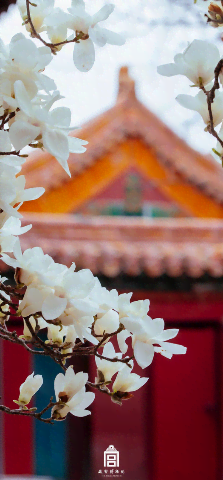 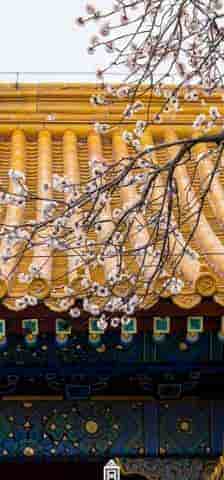 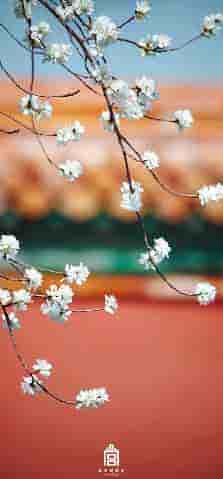 为确保公司重要项目的完美完成，现提出问题解决方案如下：
方案一：
除相关业务完成的同时，准备自有品牌配件的产品工作；
方案二：
除相关业务开展外，扩大产品宣传，市场资料翻译等相关内容；
方案三：
督促公司其他部门积极配合相关业务的运作和开展等内容。
数据对比
对比结果分析：
方案一：仅获得了一位同事的支持。最重要的工作是开拓地区托盘商，并建立合作关系
方案二：获得了三位同事的支持。需要准备图片拍摄、性能参数、市场资料翻译等
方案三：获得了两位同事的支持。需要售后服务团队、在线销售团队等的积极配合
方案比选
方案二  宣传
方案一  配件
方案三  配合
产品相关性能、指标等的大量宣传可以有效提高产品的知名度，同时推动公司网站的建立
要求售后服务团队的产品培训、在线销售团队、线上产品的上线等方面都付出努力
目前仍有大量地区尚需跟进。同时在现有负责人离职的情况下，短时间公司接手困难
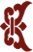 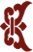 肆
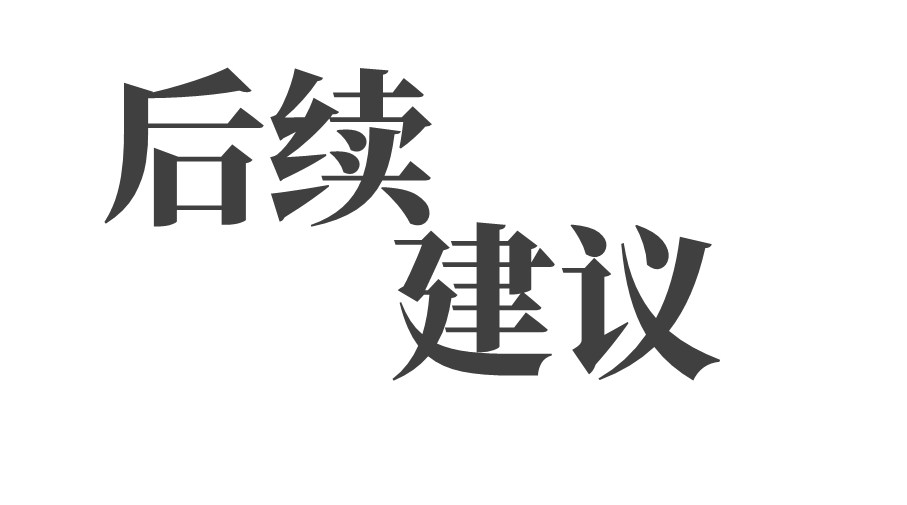 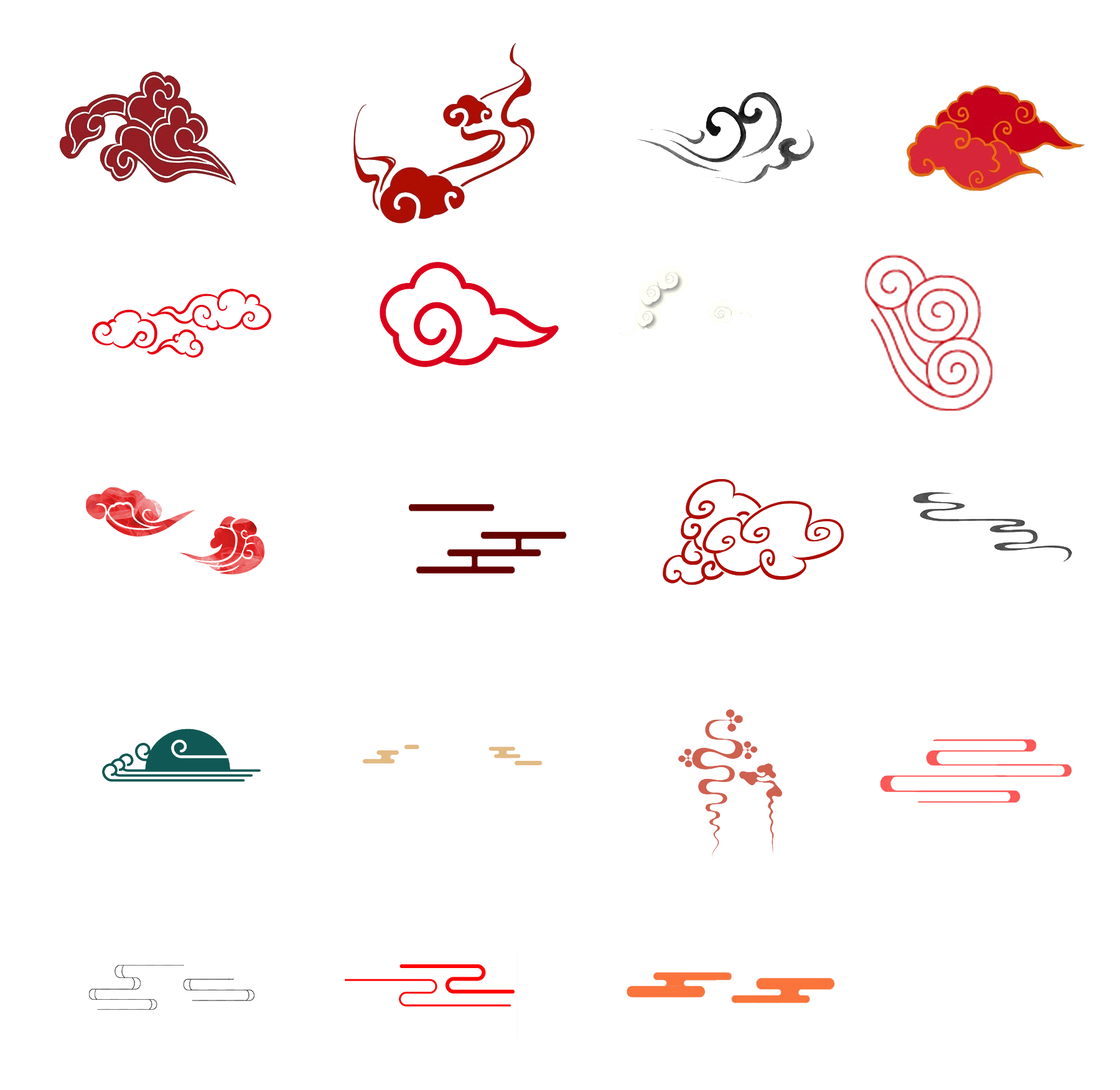 SUGGESTIONS
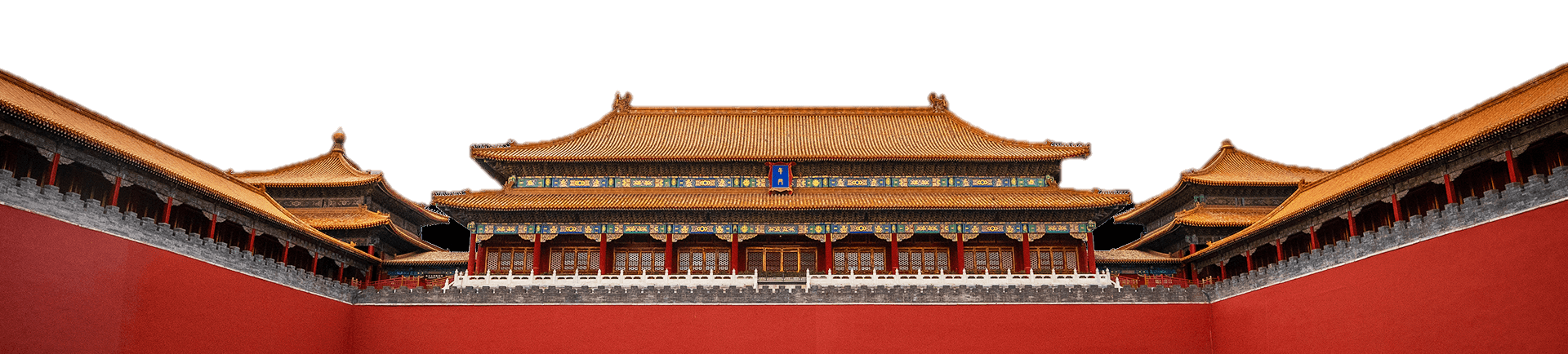 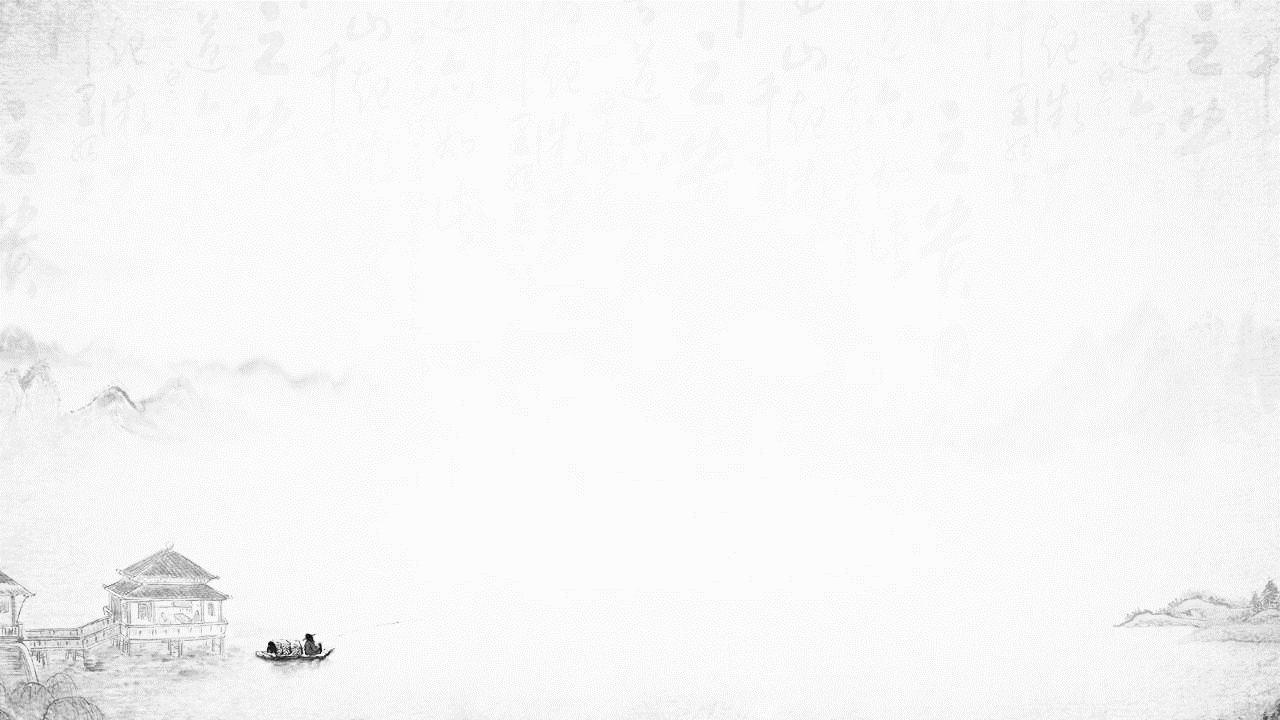 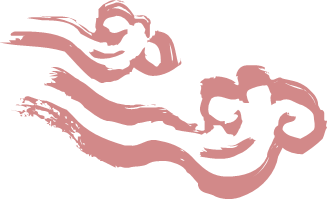 项目建议
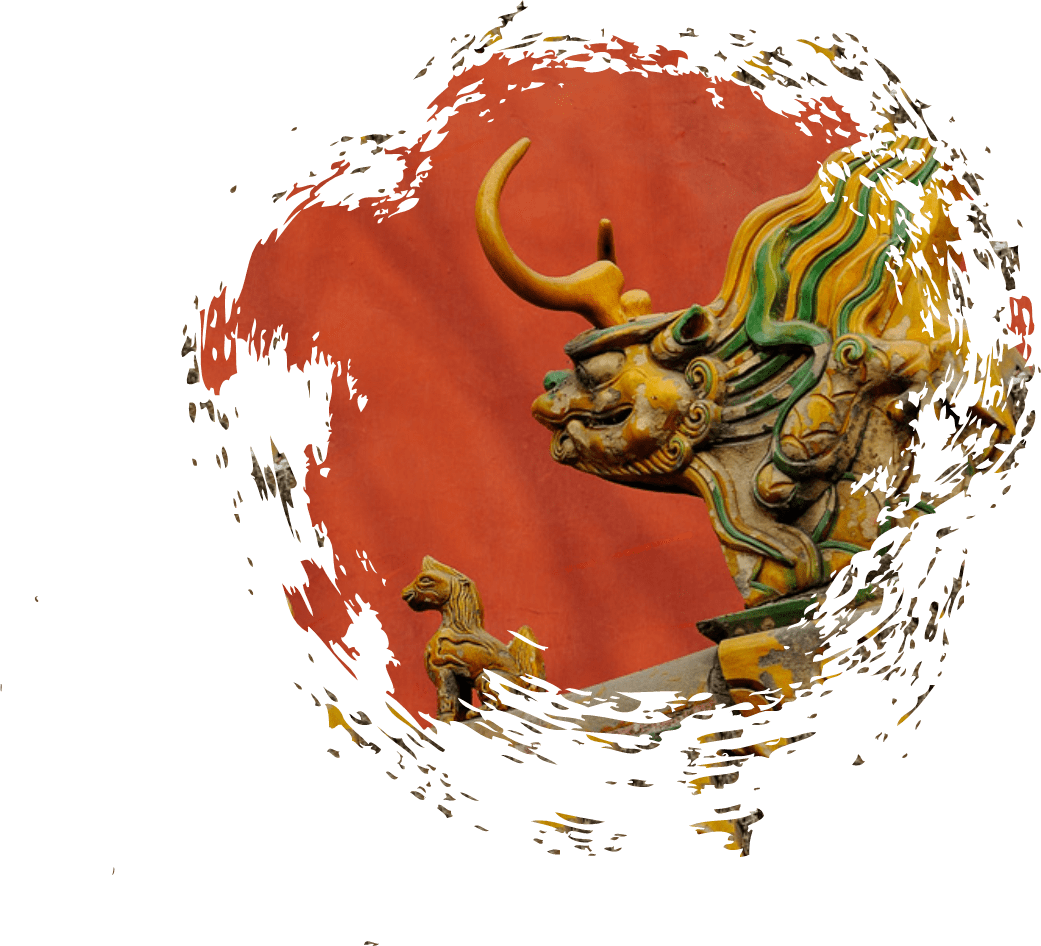 产品培训资料的制作
现在越来越多的托盘商、苹果店面提到上述这两点问题，因此为了我公司业务的顺利开展，有必要提上工作日程。肯辛通方面没有专职的产品经理，个人认为我们作为国代可以帮其完成这个工作。但由于此事本身应该由厂家来完成，由我们完成则需要另外商讨合作细节与费用问题。
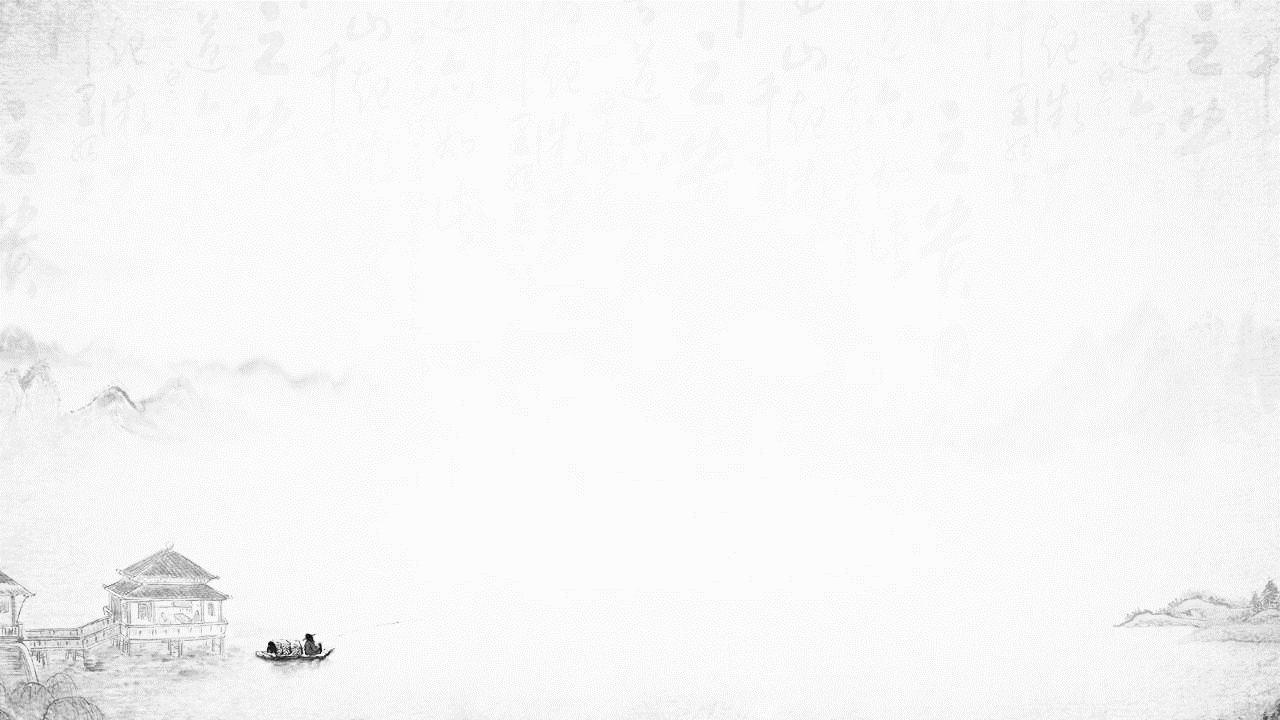 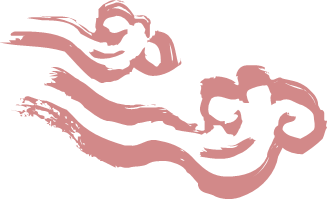 项目建议
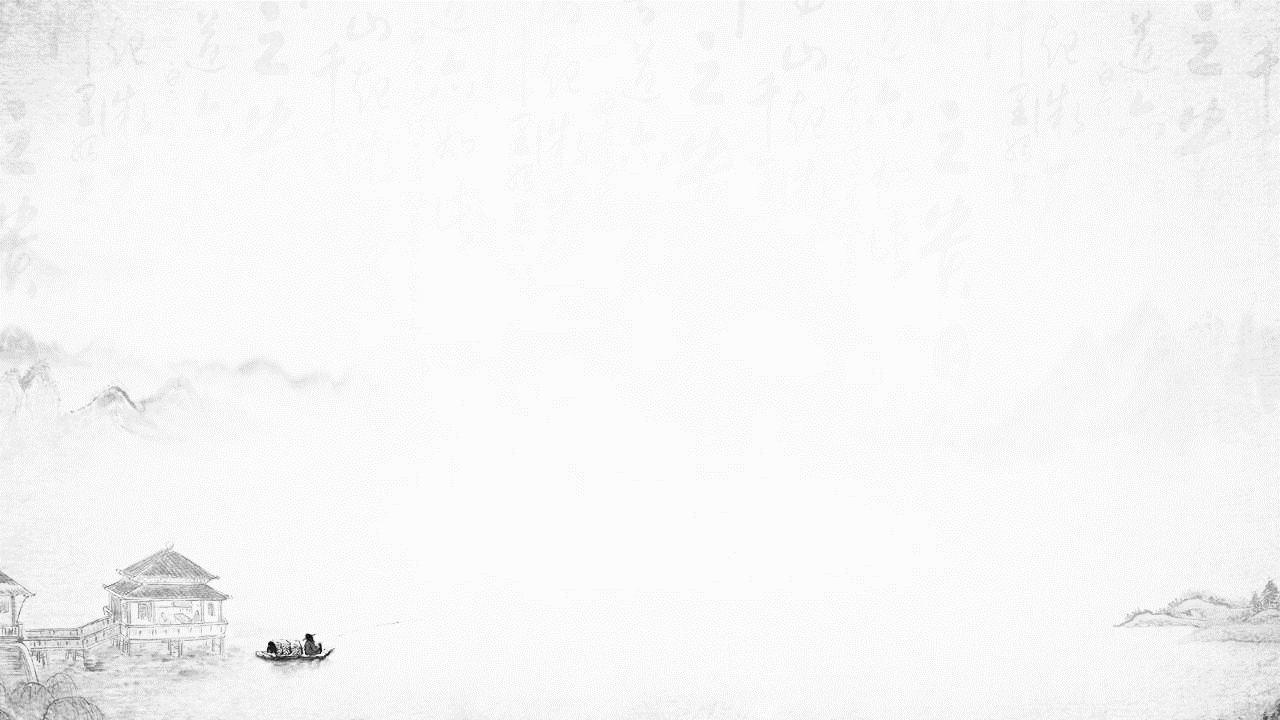 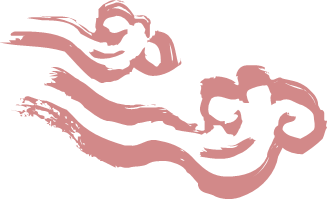 项目建议
职能代替
肯辛通方面没有专职的产品经理，个人认为我们作为国代可以帮其完成这个工作。
产品培训
现在越来越多的托盘商、苹果店面提到上述这两点问题，因此为了我公司业务的顺利开展，有必要提上工作日程。
费用考虑
由于此事本身应该由厂家来完成，由我们完成则需要另外商讨合作细节与费用问题。
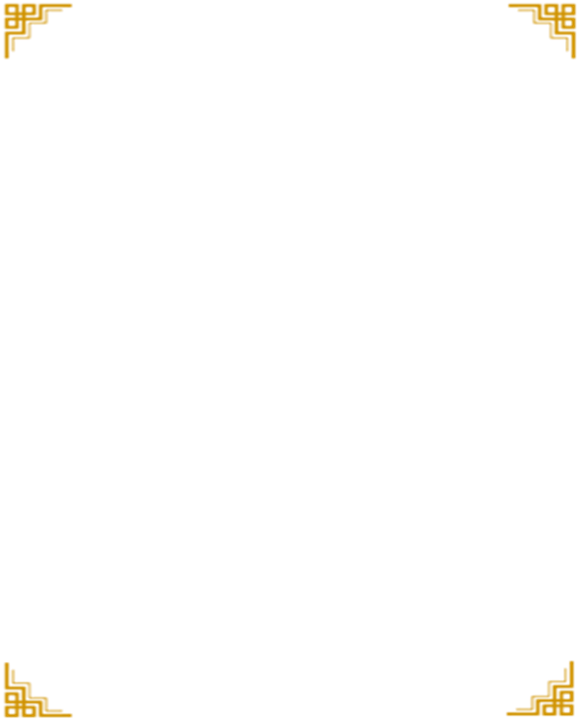 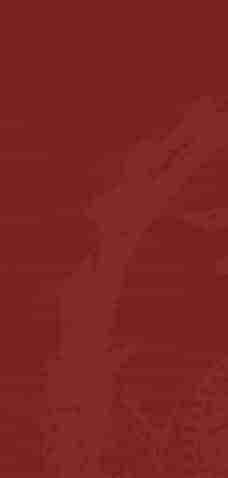 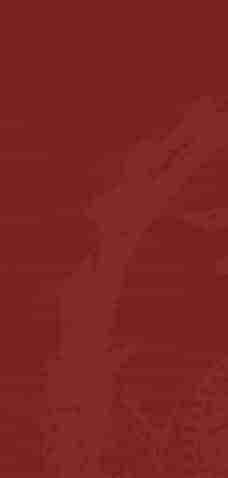 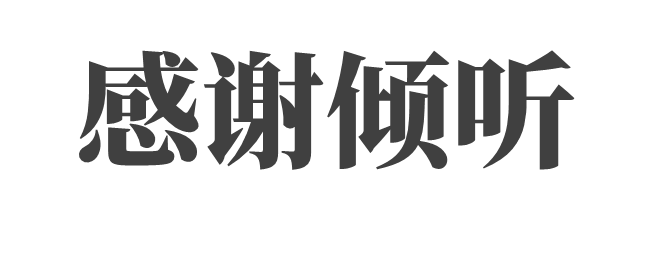 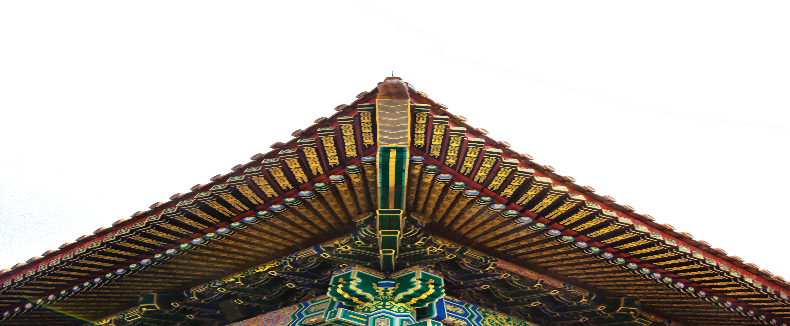